Узнай сказку по ее началу
Жил-был принц. И пришло ему время жениться. Он хотел взять себе в жены непременно принцессу, да не какую-нибудь, а самую настоящую…
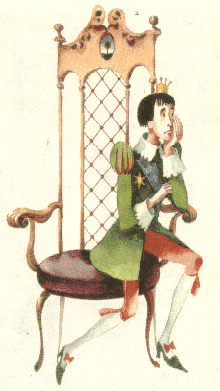 Узнай сказку по ее началу
Жила на свете одна женщина. У неё не было детей. А ей очень хотелось ребеночка. Вот пошла она к старой колдунье…
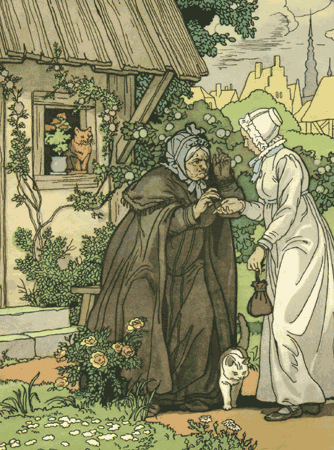 Узнай сказку по ее началу
Много лет назад жил-был король, который страсть как любил наряды и обновки и все свои деньги на них тратил. И к солдатам своим выходил, и в театр выезжал либо в лес на прогулку не иначе как затем, чтобы только в новом наряде щегольнуть.
Угадай сказку по иллюстрации
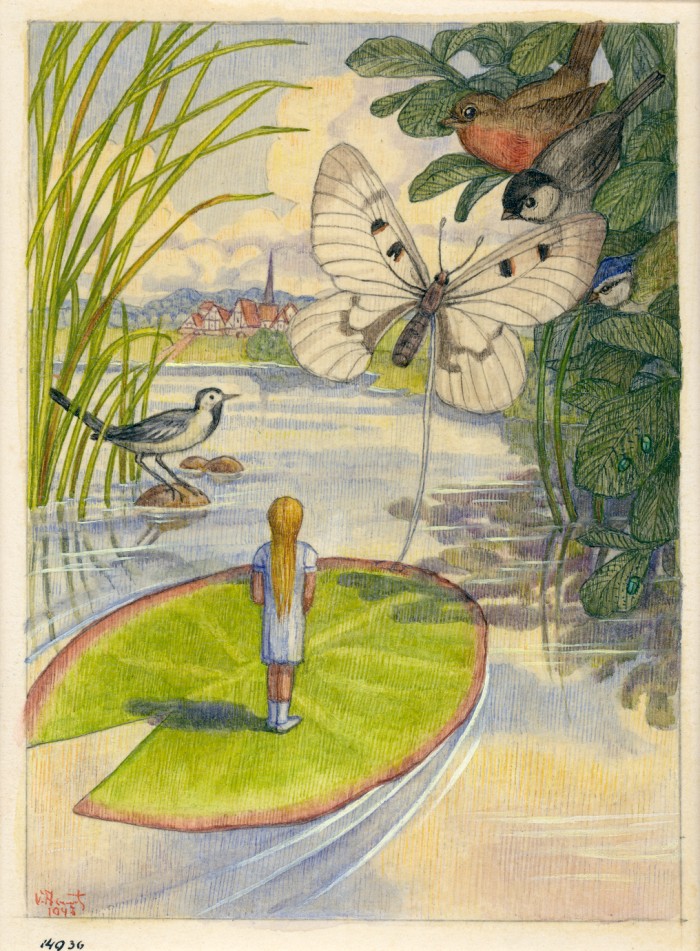 Угадай сказку по иллюстрации
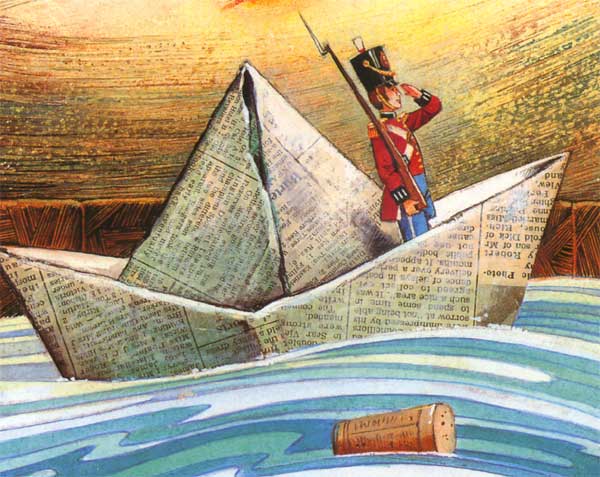 Угадай сказку по иллюстрации
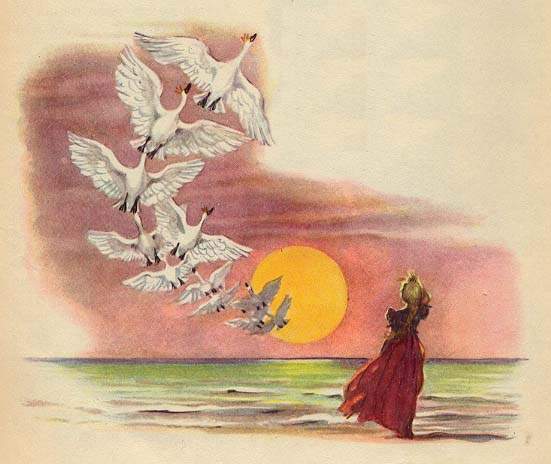 Угадай сказку по иллюстрации
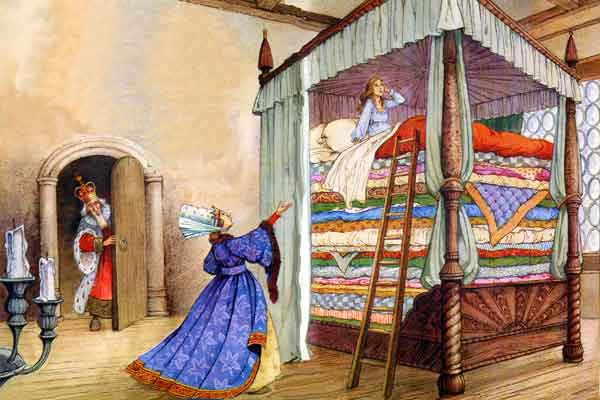 Угадай сказку по иллюстрации
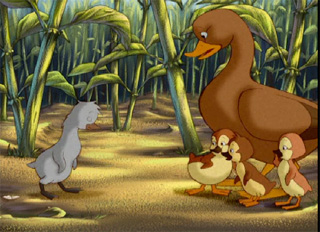 Угадай сказку по иллюстрации
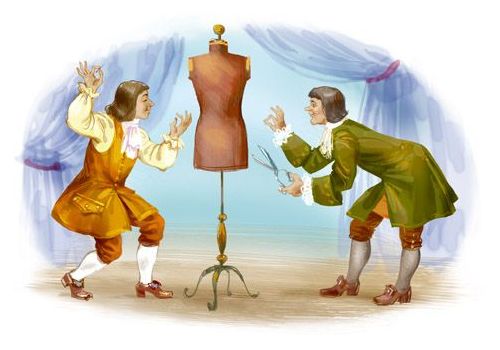 Угадай сказку по иллюстрации
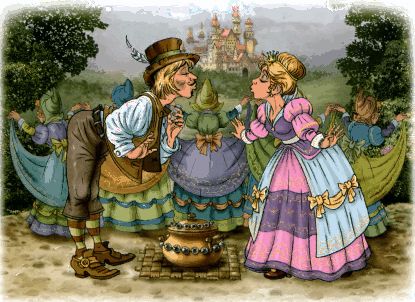 Назовите героя сказки по описанию
«В самой чашечке цветка оказался маленький человечек, такой светлый  и прозрачный, словно он был из хрусталя или утренней росы. За плечами у него дрожали легкие крылышки. А на голове блестела маленькая золотая корона…»
Назовите героя сказки по описанию
«Они уже ходили в школу, на груди у каждого красовалась звезда, а сбоку гремела сабля; писали они на золотых досках алмазными грифелями и отлично умели читать – хоть по книжке, хоть наизусть – все равно. Сразу было слышно, что читают настоящие принцы!»
Назовите героя сказки по описанию
«Боже мой, на кого она была похожа от дождя и непогоды! Вода стекала с ее волос и платья, стекала прямо в носки башмаков и вытекала из пяток…»
Назовите героя сказки по описанию
Она была вырезана из бумаги и одета в юбочку из тончайшего батиста; через плечо у нее шла узенькая голубая ленточка в виде шарфа, а на груди сверкала розетка величиною с лицо самой барышни.
Сказочные женихи и невесты
«Пойдем со мной! – сказал он.             – Здесь тебе не место! Если ты так же добра, как хороша, я наряжу тебя в шелк и бархат, надену тебе на голову золотую корону, и ты будешь жить в моем великолепном дворце!»
Сказочные женихи и невесты
Он снял свою золотую корону, надел ей на голову и спросил, как ее зовут и хочет ли она быть его женой, царицей цветов?
Сказочные женихи и невесты
— Теперь я только презираю тебя! — сказал он. — Ты не захотела выйти за честного принца! Ты не поняла толку в соловье и розе, а свинопаса целовала за игрушки! Поделом же тебе!
Назовите, кто о ком говорит?Из какой они сказки?
«Славные у тебя детки! 
Вот только один… 
Этот не удался! 
Хорошо бы его переделать!»
Назовите, кто о ком говорит?Из какой они сказки?
«У нее только две ножки! 
	Смотреть жалко! – говорили одни.
	- У нее нет усиков, -  говорили другие.
	- Фи, какая у нее тонкая талия! 
Как она безобразна! - сказали все».
Назовите, кто о ком говорит?Из какой они сказки?
- Посмотрите на ведьму! Ишь, бормочет! Небось не молитвенник у нее в руках - нет, все возится со своими колдовскими штуками! Вырвем-ка их у нее да разорвем в клочки.
Узнай сказку по концовке
И королю стало не по себе: ему казалось, что люди правы, но он думал про себя: "Надо же выдержать процессию до конца".
И он выступал еще величавее, а камергеры шли за ним, неся шлейф, которого не было.
Узнай сказку по концовке
Он ушел к себе в королевство и закрыл дверь на засов. А принцессе только и оставалось стоять да петь: — Ах, мой милый Августин, Все прошло, прошло, прошло!
Узнай сказку по концовке
Все церковные колокола зазвонили сами собой, птицы слетелись целыми стаями, и ко дворцу потянулось такое свадебное шествие, какого не видал еще ни один король!
1)                               2
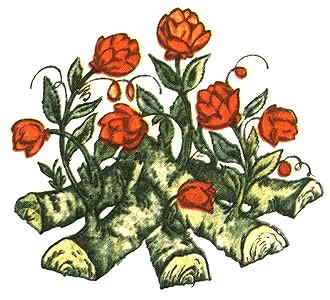 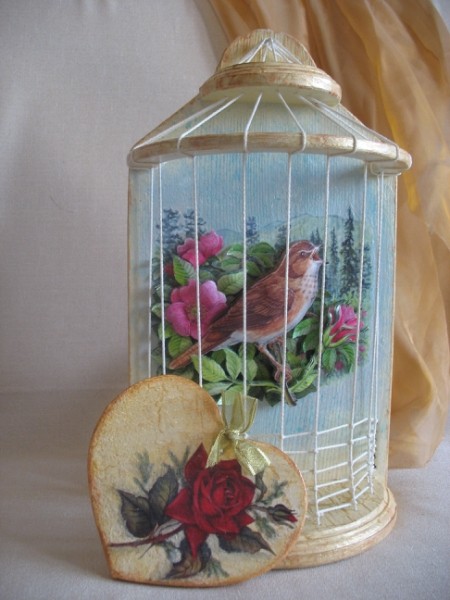 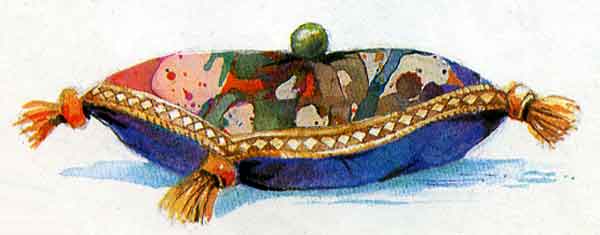 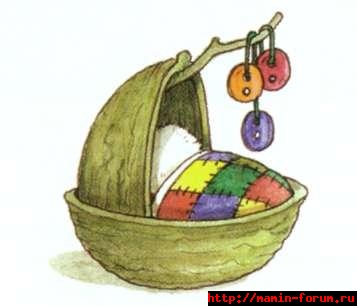